1
King Saud University 
College of Applied studies and Community Service
CSC1101
By: Asma Alosaimi
Updated By: 
Ghadah Alhadbaa ,Fatimah Alakeel, Nouf Almunyif
Chapter # 2  Part 2Programs And data
1st semster 1436
C++ Program Structure
Page 2
#include <iostream> // Preprocessor Commands
using namespace std;
int main( ) // main function
{   
// Declaration section – Declare needed variables
     …... 
// Input section – Enter required data 
     …..
// Processing section – Processing Statements
     …... 
// Output section – Display expected results 
     …....
  return 0; 
}// end main
The part of a program that tells the compiler the names of memory cells in a program
output data
input data
Processing
Keyboard
Screen
Programs and Data
Page 3
Most programs require a temporary storage for the data to be processed inside the computer.
Thus, a computer's memory is used by allocating different locations on it to hold these data
Each allocated location has three characteristics
State
Identifier
Data Type
1.State
Page 4
The state of a memory location is the current value (data) stored on it.

The state of a memory location:
 May be changed. 
In this case, this memory location is called variable.
Cannot be changed.
In this case, this memory location is called constant.
2.Identifiers
5
Identifiers are names for the entities (such as variables, constants, and functions) we create in our programs 

In C++, These names, or identifiers, are required to conform to some rules.
2.Identifiers: Rules
Page 6
It cannot begin with a digit (0 – 9). 
After the firs letter it may contains:
 A letters a to z, A to Z, OR
A digits 0 to 9, OR
the underscore symbol, _ OR
A combination of all or some of the above
No spaces or punctuation, except the underscore symbol, are allowed. 
Reserved words/keywords such as main cannot be used.
2.Identifiers: Are Case-Sensitive
Page 7
Identifiers in C++ are case-sensitive. Thus, the identifiers myNumber and mynumber, are seen as two different identifiers by the compiler.
2.Identifiers: Examples
8
According to the previous identifiers rules, state which if the following identifiers are right and which are wrong.
letter2
Begins with a digit
21etter
letter_2
Reserved word
int
Character ’ not allowed
joe's
variable
cent_per_inch
Keywords
9
Keywords (also called reserved words)
Are used by the C++ language
Must be used as they are defined in the programming language
3.Data Type
Page 10
In Programming languages, a data type is a classification identifying one of various types of data
A data type determines:
 the possible values for that type; 
the operations that can be done on values of that type;
the meaning of the data; 
the way values of that type can be stored; and
the size of allocated location(s)
int
Page 11
The int data type represents integers.
Integers are whole numbers.
Examples:
   -5235
   13253
   -35
   32767
float
Page 12
The float data type represents real numbers .
A real number has an integral part and a fractional part separated by a decimal point.
Examples:
3.643
0.325
123.532
3.4
char
Page 13
The char data type represents one individual character .
Examples:
'D'
'd‘
'5‘
'*'
3.Data Type
Page 14
The exact range of values for the fundamental types are implementation dependent; you should check your compiler documentation for the actual ranges supported by your computer

Table 3.2a, 3.b lists C++ fundamental data type along with their common bit lengths and ranges for 16-bit environment and 32-bit environment consecutively
15
Table 3.2 a: For 16-bit environment
16
Table 3.2 b: for 32-bit environment
Variable/Constant Declaration
Page 17
When the declaration is made, memory space is allocated to store the values of the declared variable or constant.
The declaration of a variable means allocating a space memory which state (value) may change.
 The declaration of a constant means allocating a space memory which state (value) cannot change.
Declaring Variables: Syntax
18
Declaration syntax:
DataType  Variable_1[= literal | expression] [, Variable_2, . . .] ;

For declaring a variable you must at least specify 
Variable data type
Variable name
During declaration statement, optionally ,you may :
Give the variable an initial value, and/or
Declare several variable in one declaration statement , separated by comma (if thy have thy same data type)
Declaring Variables: Examples
19
Examples: 
 int number_of_bars;
 double one_weight, total_weight;
 int num=25;
int age, num_students;
char letter = ‘x’
Declaring Variables: Declaration Location
20
Two locations for variable declarations
1- Immediately prior to use
int main()
{
……….
int sum;
sum = score1 + score 2;
………..
return 0;}
2- At the beginning
int main()
{
int sum;
…..
sum = score1 +score2;
return 0;
}
Declaring Variables: Initial Value
Page 21
A variable may be declared:
With initial value.
Without initial value.

Variable declaration with initial value;
dataType variableIdentifier = literal | expression;
	double avg  = 0.0;int    i  = 1;
	int 	x =5, y = 7, z = (x+y)*3;

Variable declaration without initial value;
	dataType variableIdentifier;
	double avg;int    i;
It is always a variable identifier.
It is either a literal , a variable identifier , or an expression.
Assignment Operator
22
We assign a value to a variable using the basic assignment operator (=).
Assignment operator:
Stores a value in a memory.
Basically used in C++ to initialize a variable with a value OR to update it’s content with a new value
It’s syntax is as following
Assigning value to variable during declaration time
e.g. int num=5;
Assigning value to variable after it been declared
e.g. num=6;
leftSide = rightSide ;
Assignment Operator
23
The assignment operator (=) assigns the value on the right side of the operator to the variable appearing on the left side of the operator.
The right side may be either:
Literal: e.g.    i = 1;
Variable identifier: e.g.  start = i;
Expression: e.g. sum = first + second;
int firstNumber=1, secondNumber;
firstNumber  = 234;
secondNumber = 87;
secondNumber
???
A
B
secondNumber
87
firstNumber
234
1.Assigning Literals
24
In this case, the literal is stored in the memory space allocated for the variable on the left side.
A. Variables are  	allocated in memory.
firstNumber
1
B. Literals are assigned to variables.
Code
State of Memory
int firstNumber=1, i;
firstNumber  = 234;
i = firstNumber;
A
B
i
234
firstNumber
234
2.Assigning Variables
25
In this case, the value of the variable on the right side is stored in the memory space allocated for the variable on the left side.
A. Variables are  	allocated in memory.
firstNumber
1
i
???
B. values are assigned to variables.
Code
State of Memory
A
first
???
second
second
???
87
sum
sum
???
321
B
3.Assigning Expressions
26
In this case, the result of evaluating the expression (on the right side) is stored in the memory space allocated for the variable (on the left side).
A. Variables are  	allocated in memory.
int first, second, sum;
first  = 234;
second = 87;
Sum = first + second
B. Values are assigned to variables.
first
234
Code
State of Memory
A
B
C
number = 35;
Example of Initializing and Updating Data Using Assignment Operator
27
A. The variable   	is allocated in 	memory and initializes with the value 100
number
int number=100;
number = 237;
100
B. The value 237 	 overwrites the previous value 100
number
237
C. The value 35 	overwrites the previous value 237.
number
35
State of Memory
Code
Declaring Constants: Syntax (1)
28
const DataType constant_Identifier= literal | expression;

const is the keyword to declare a named constant
Along with const, data type, and constant name, You must specify a value to be stored in it
Unlike variables, const value can’t be changed later.
 It is common to name constants with all capital letters (i.e. no error occur when using small letters)
The reserved word const is used to declare constants.
These are constants, also called named constant.
These are called literals.
This is called expression.
Declaring Constants: Syntax (1)
Page 29
Examples
	
		const double PI = 3.14159;	const  int   day_in_week = 7; 	const short int  FARADAY_CONSTANT = 23060;




		const int MAX  = 1024;
		const int MIN  = 128;
		const int AVG  = (MAX + MIN) / 2;
The preprcessor directive #define is used to declare constants.
Declaring Constants: Syntax (2)
Page 30
The preprocessor #define is another more flexible method to define constants in a program 

Syntax :

#define NAME value






#define WIDTH 80

#define LENGTH ( WIDTH + 10 )
 what is the difference between #define and const ?
#define Vs. const ?
31
Character Data type
32
The char type is used to store the integer value of a member of the represent table character set. (see Figure B.1)
An example of a character value is the letter A. To declare a character variable called letter and store A in it:
char letter; 
letter = 'A';
Note the assignment of the character A to the variable letter is done by enclosing the value in single quotes ‘ ’.
Character Data type
33
In Figure B.1
the digits at the left of the table are the left digits of the decimal equivalent (0-127) of the character code, and
The digits on the top of the table are the right digits of the decimal equivalent

Example : ‘F’ is 70, ‘&’ is 38
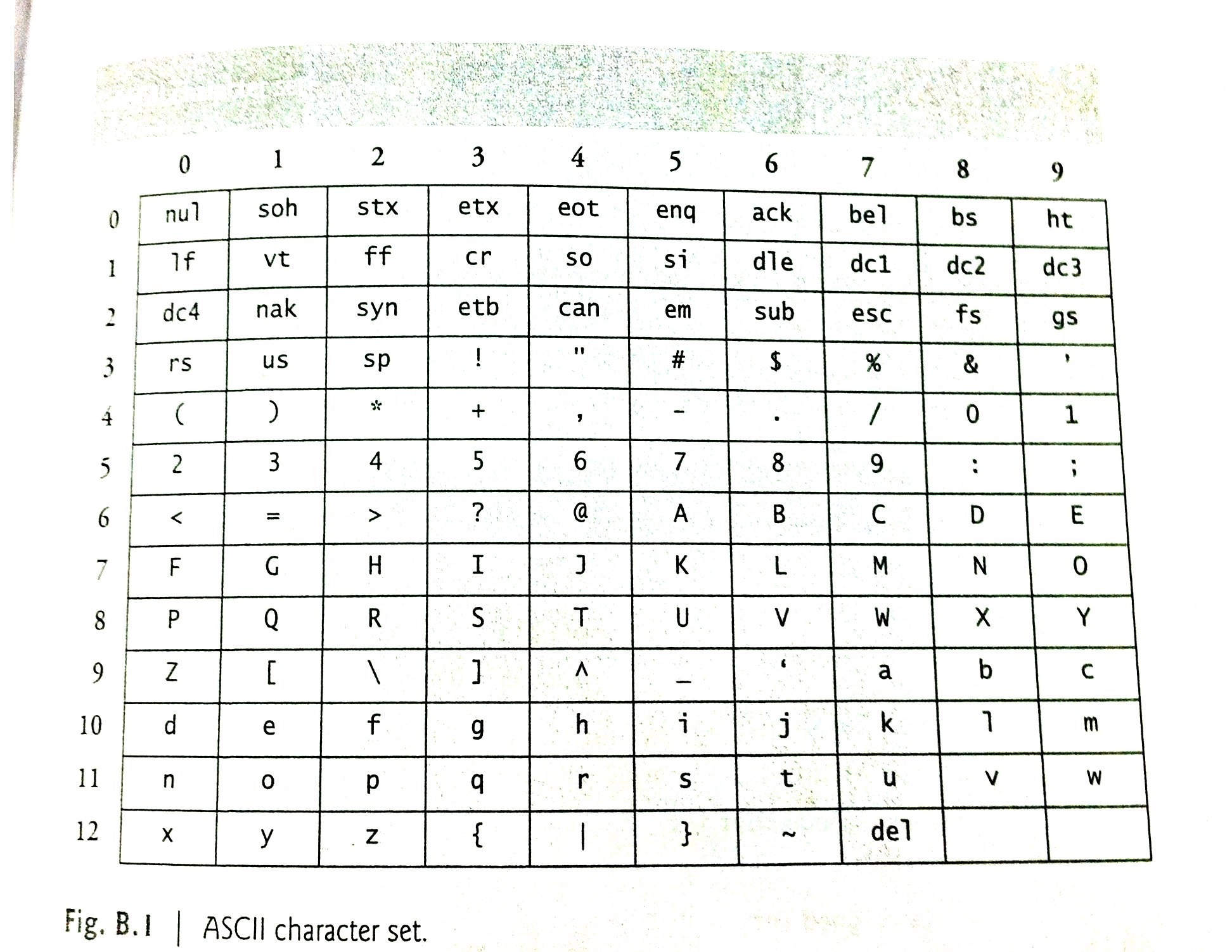 Page 34
Data Types For Numbers With Decimal Point
35
To declare values such as 3.4 or 45.999882 , use either float or double.
Which one to choose? Depending on the size of your number.
Syntax: 
float c = 4.5;
double z = 3.7777;